“Slam Soccer”
Design of a Basketball-Football Integrated Competitive Game
Raifah, 4/14/2025 IDU-Bridging Sports Through Design
Table of Contents
Inquiring and Analyzing
Project Background
Study of Similar Sports Games
Identifying the player need
Summary of Main Findings
Developing Ideas
Initial Game Concepts
Inspiration Sources
Refining Game Concepts
Selecting the Final Design
Creating the Solution
Working in a Team
Dividing Roles
Preparing Materials and Game Explanation Graphics
Evaluating
User testing
Data Analysis
Reflection and Future Improvements
Inquiring and Analyzing
Project Background
 Statement of Inquiry
Adaptive systems promote balanced participation and cooperative achievement in physical activities.
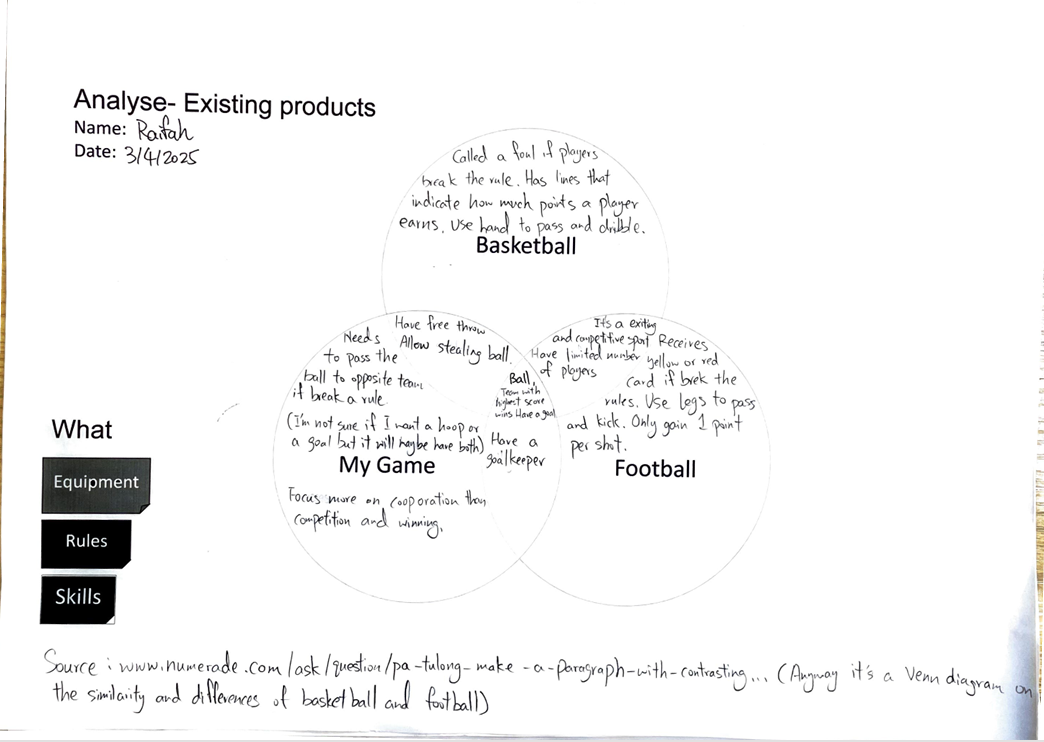 Study of Similar Sports Games
I made a Venn diagram comparing the similarities and differences of basketball, football, and potentially my game.
Identifying the player need
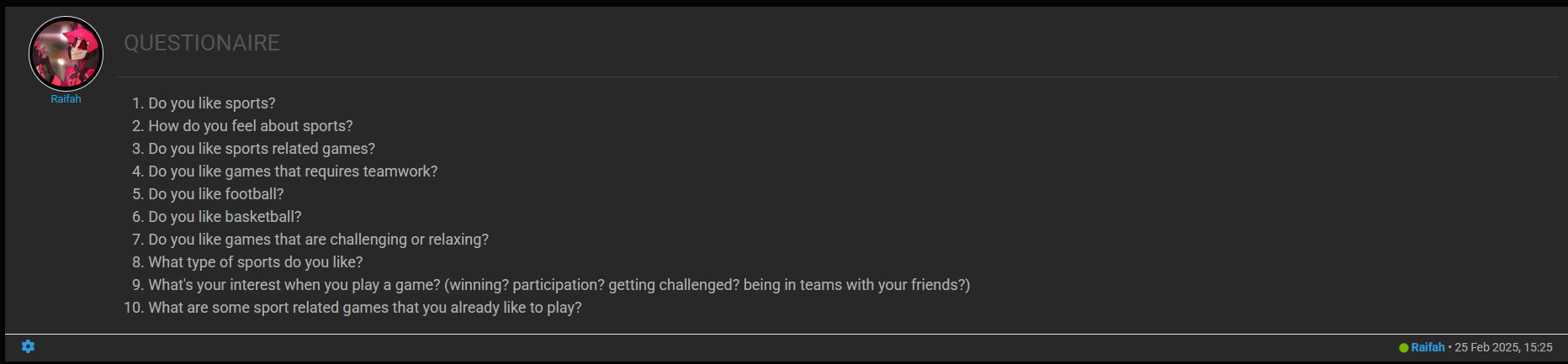 I did a questionnaire that investigates the interests of players. This helps me in making the game more suitable for personal interests. After collecting the data, I made a table to present it. https://community.wuis.net/assets/uploads/files/1740907625338-0e21d67e-785f-4186-bcec-68efc70254e5-data-collected-from-the-questionaire.xlsx
Summary of Main Findings
After reviewing and collecting the data form the questionnaire, here are some of my findings: 
1. General Attitude towards sports
- Most respondents have a positive or neutral attitude towards sports. For example, responses like “yes”, “a bit”, and “pretty fine” indicates some level of interest in sports. However, there are a few “NA” values, such as in the case of Clarence.
2. Feelings about sports
- Everyone who answered had a mainly positive feeling towards sports, with descriptions like “super good”, “good for your health”, and “fun most of the time”. This shows that respondents associate sports with positive experiences.
3. Preferences for sports - related games
- There is a mix of responses. Some like sports - related games (“yes”, “love it”), while others are neutral or have not given a clear answer.
For team - work - required games, the answers also vary, with some saying “yes” and some being neutral or having incomplete responses.
4. Football or Basketball
There is a minority of people that don’t like football or basketball or both, but compared to basketball there are more people who dislike football. But participants mainly like football and basketball.
5. Specific sports preferences
- Regarding football and basketball, opinions are divided. For other types of sports, responses range from “almost every” competitive sport to specific ones like swimming and dodge ball.
6. Interests when playing games
- Many respondents value participation, having fun, relaxing, and being in a team with friends. Winning is also an important factor for some.
7. Favourite sports - related games to play
- Dodge ball seems to be a popular choice among those who provided answers. Some also mentioned school - based sports like basketball and online games like Roblox.